Reaction Approach to Lepton Number Violating Processes
Horst Lenske
Institut für Theoretische Physik, U. Giessen (Germany)
and 
NUMEN Collaboration, LNS Catania (Italy)
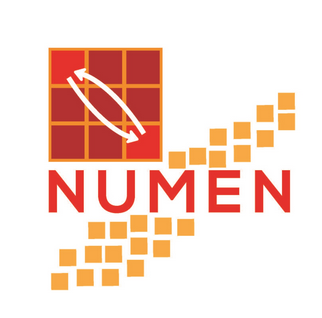 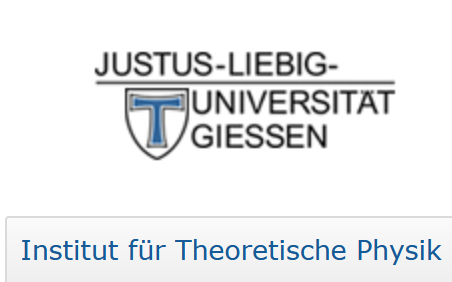 Lepton Number Violation from MeV to TeV Scale
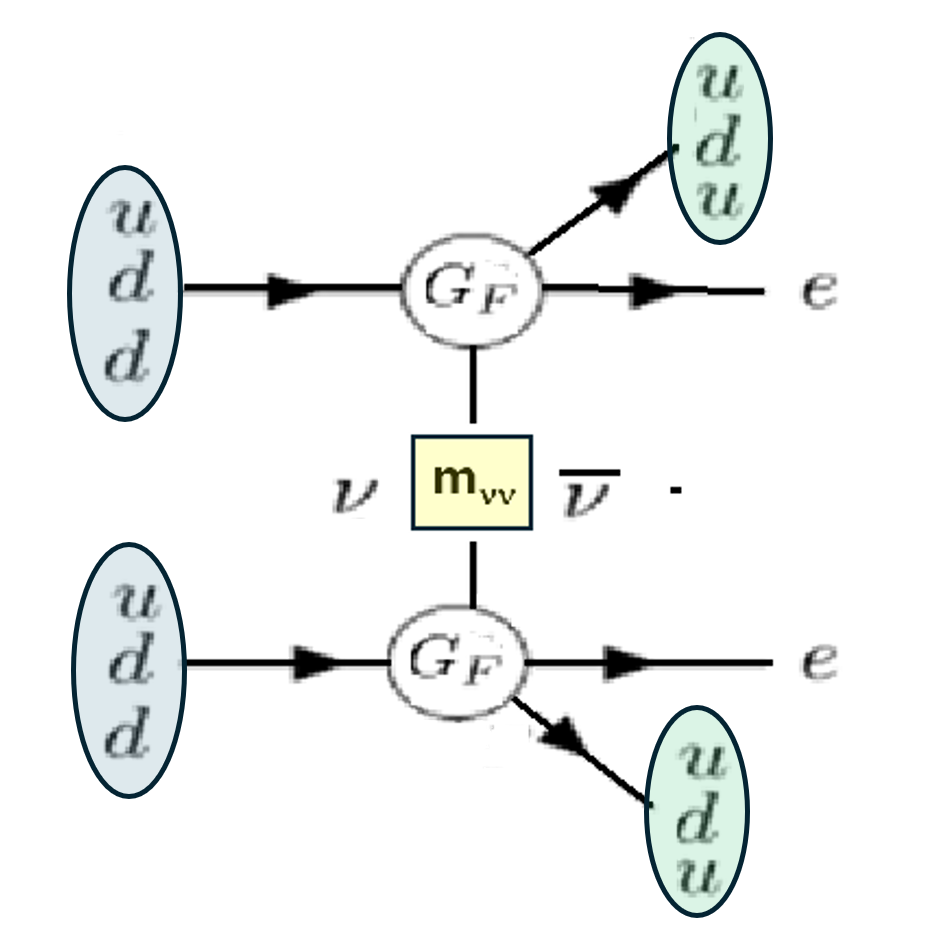 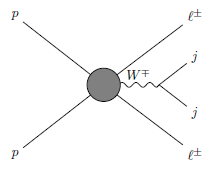 LDCE
Lepton pair of like-charge plus hadron jet-jet production 
in pp/AA collisions
E   ̴ TeV
Nuclear 0n2b (DBD) Decay
A(Z,N)   →  B(Z-2,N+2)
pre-defined, fixed energies
 E   ̴ MeV
H. Lenske, MAYORANA Workshop, June 2025
2
Bridging the Gap with…DCE Reaction Studies on Nuclei
Lepton Beams:
Hadron  and Nuclear Beams:
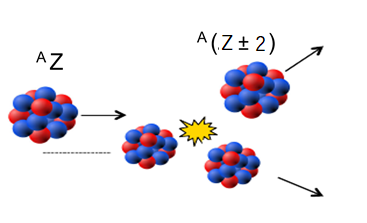 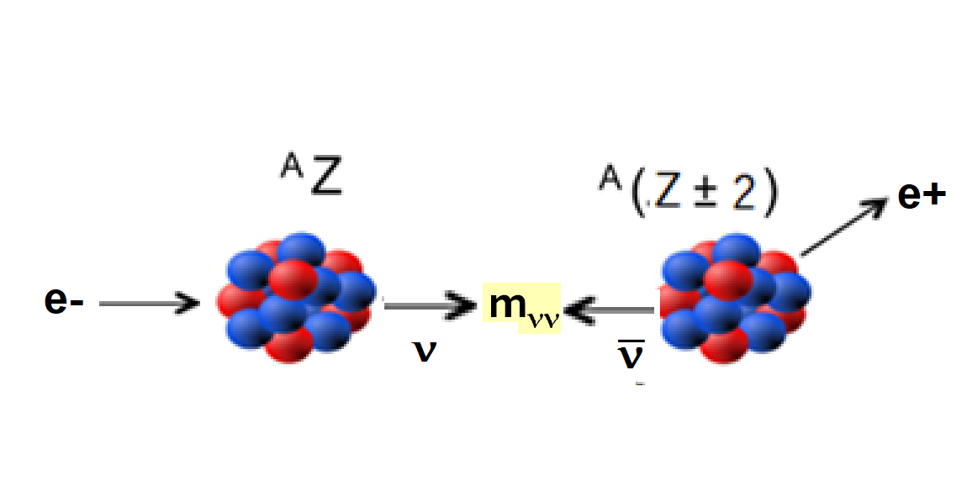 (m+)
(m-)
Lepton number violation: |DL| = 2

LNV under laboratory conditions
A(p+,p-)B reactions: LAMPF   ̴1980 - 1995

A(a,b)B  |DZ| = 2 reactions: NUMEN@LNS
New access to LNV in nuclear systems @ GeV to TeV
DSCE  NME ( ≈2n2b) and MDCE NME (≈ 0n2b) @ MeV
H. Lenske, MAYORANA Workshop, June 2025
3
Probing Nuclear Isotensor Response inHeavy Ion Double Charge Exchange Reactions
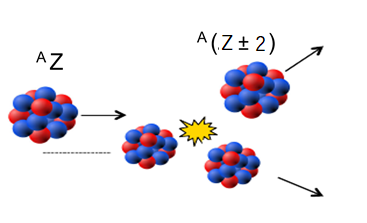 Peripheral Direct Reactions of Heavy Ions
DCE Dynamics by Collisional NN and pN Interactions  
Probes for 2p2h Nuclear Isotensor Spectroscopy
The NUMEN Multi-Methods Approach – Pair Transfer and DCE:
F. Cappuzzello, H.L. et al., Prog.Part.Nucl.Phys. 128 (2023) 103999
4
H. Lenske, MAYORANA Workshop, June 2025
DCE Reactions on Nuclei with Hadron and Nuclear Beams
„Majorana“ DCE (MDCE)
Double Single CE (DSCE)
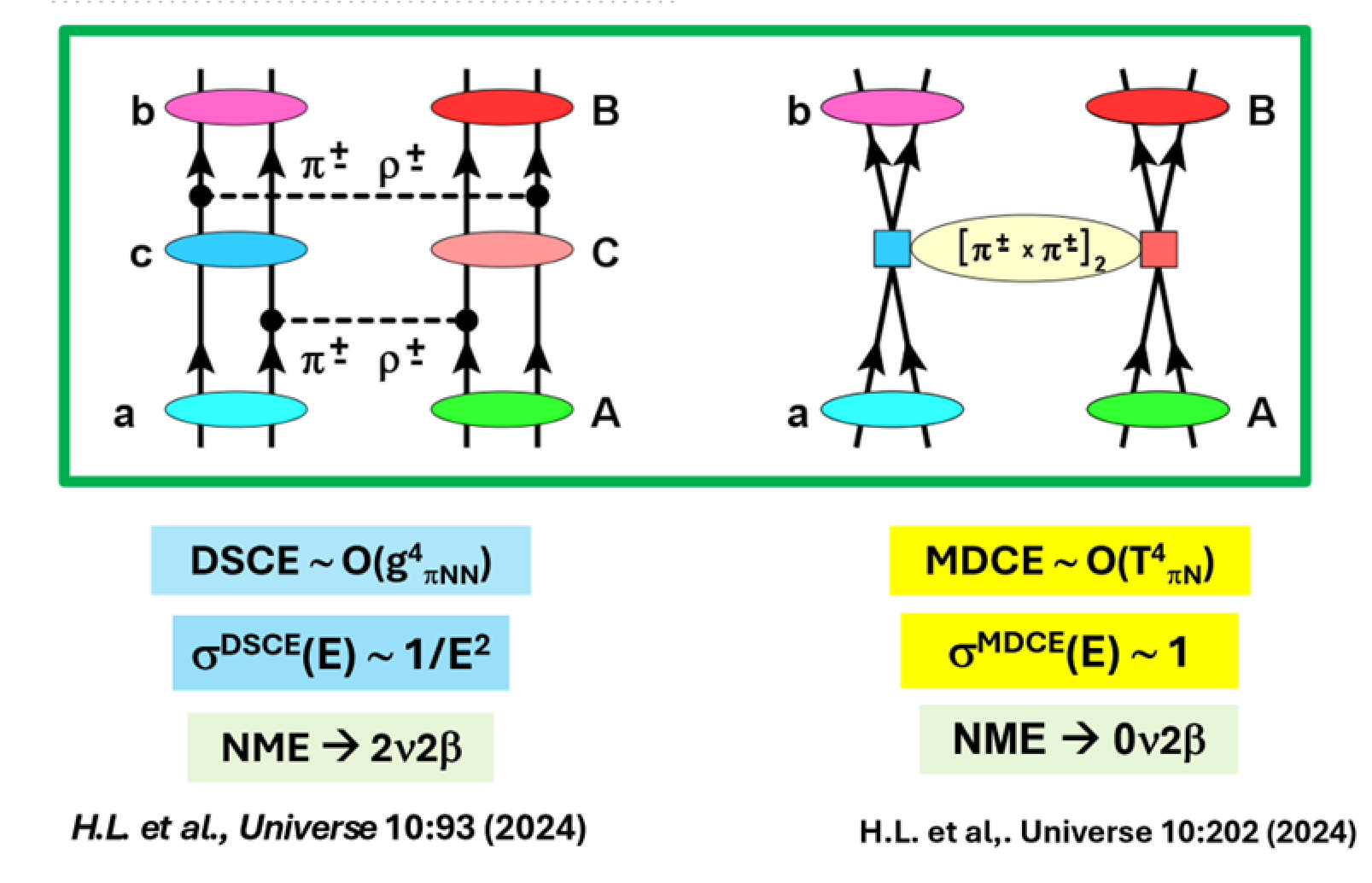 H. Lenske, MAYORANA Workshop, June 2025
5
Double Single Charge Exchange ReactionsnDCE by 2nd Order NN Isovector Interactions ~T2NN
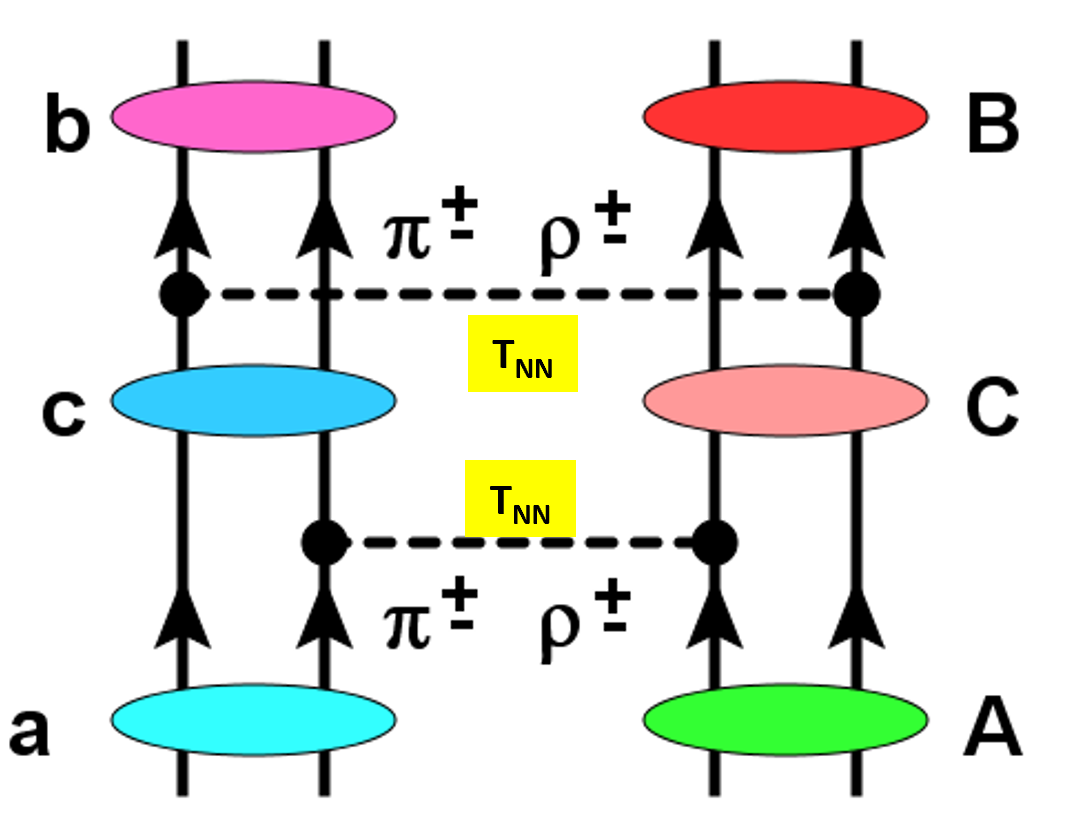 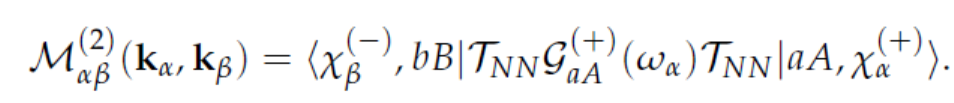 ISI
FSI
Rank-2 Isotensor  Op.
H.L. et al., Universe 10:93 (2024)
H. Lenske, MAYORANA Workshop, June 2025
6
DSCE Theory: 2nd Order DWA and QRPA Nuclear Spectroscopy
18O+40Ca →18Ne+40Ar @  Tlab=15 MeV/A
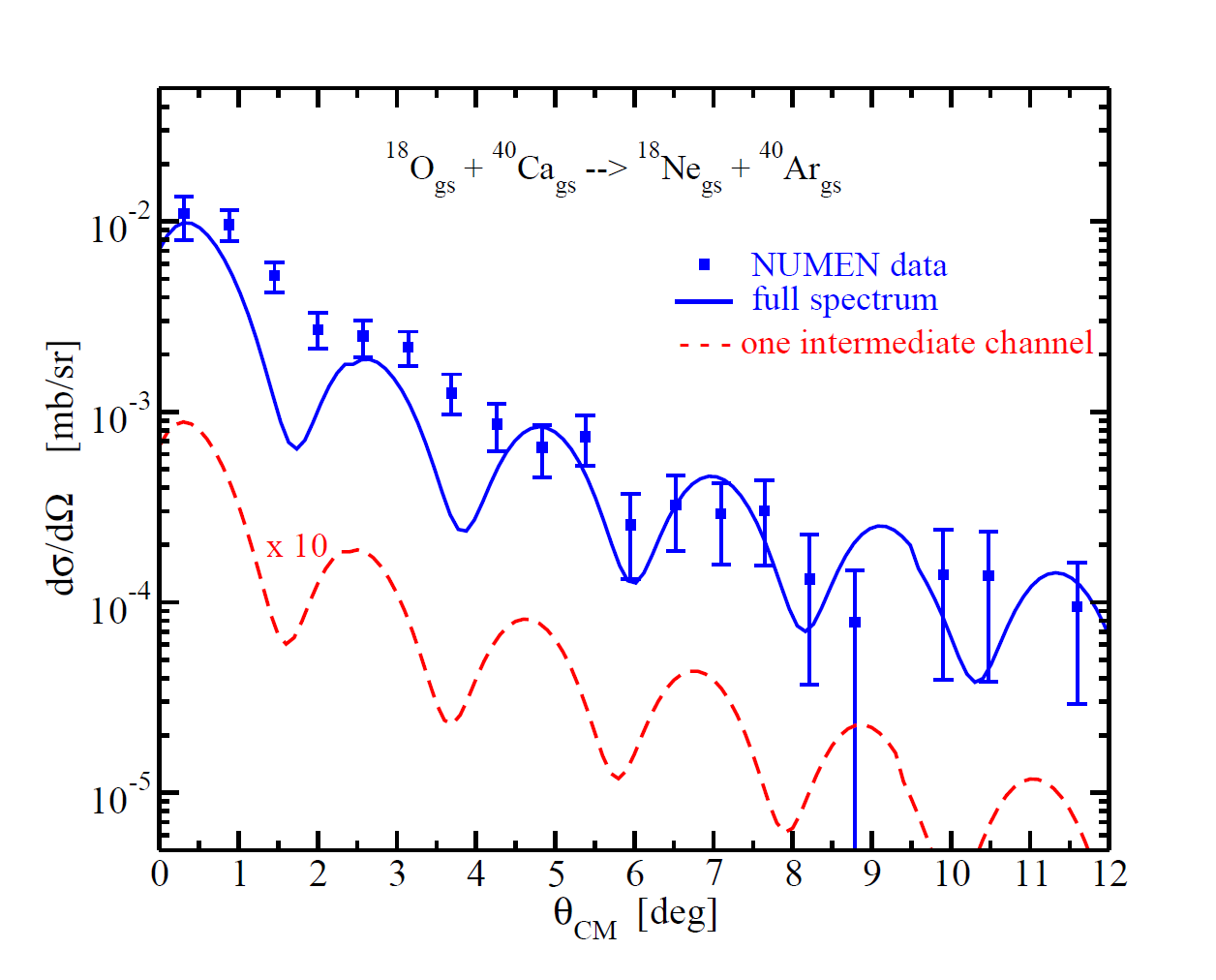 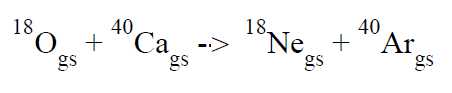 More about DSCE  Maria Colonna
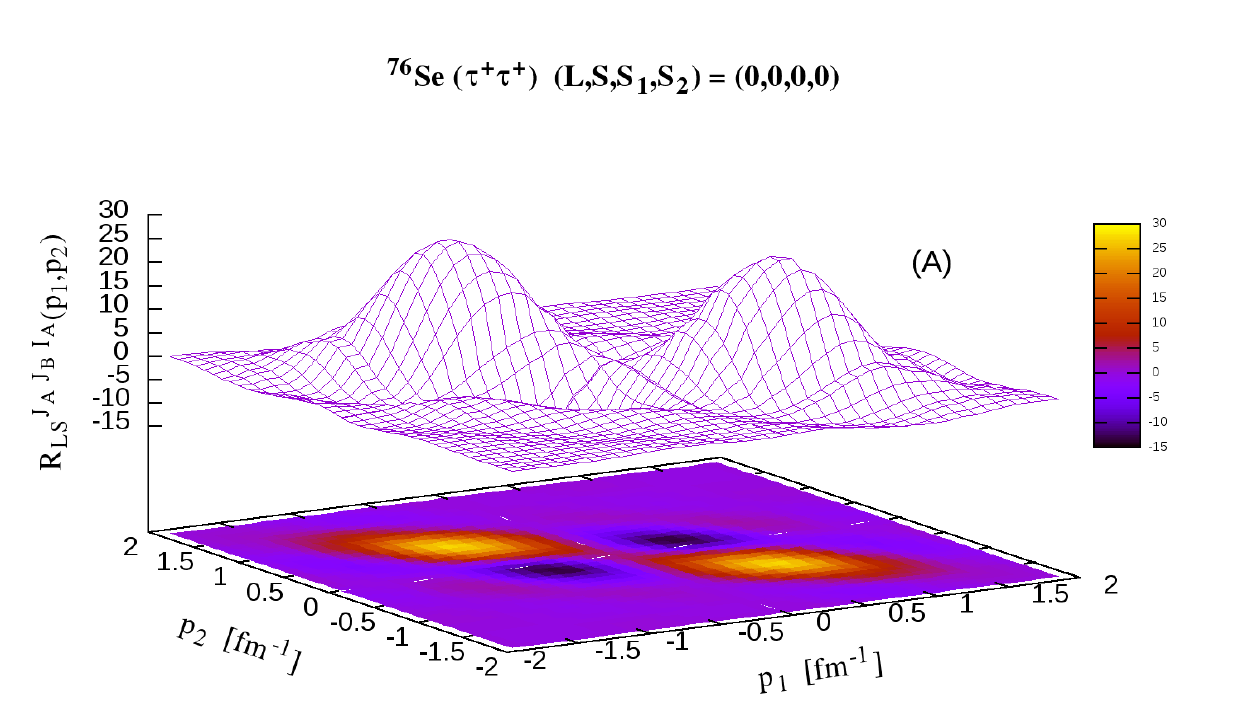 40K(1+)
PRC (2025) in print
Theory: Jessica Bellone et al., PLB 807 (2020), Data: F. Cappuzzello et al., EPJ A51 (2015)
H. Lenske, MAYORANA Workshop, June 2025
7
Majorana DCE (MDCE) Scenario

DCE via 2nd Order (off-shell) pN Isovector Interactions
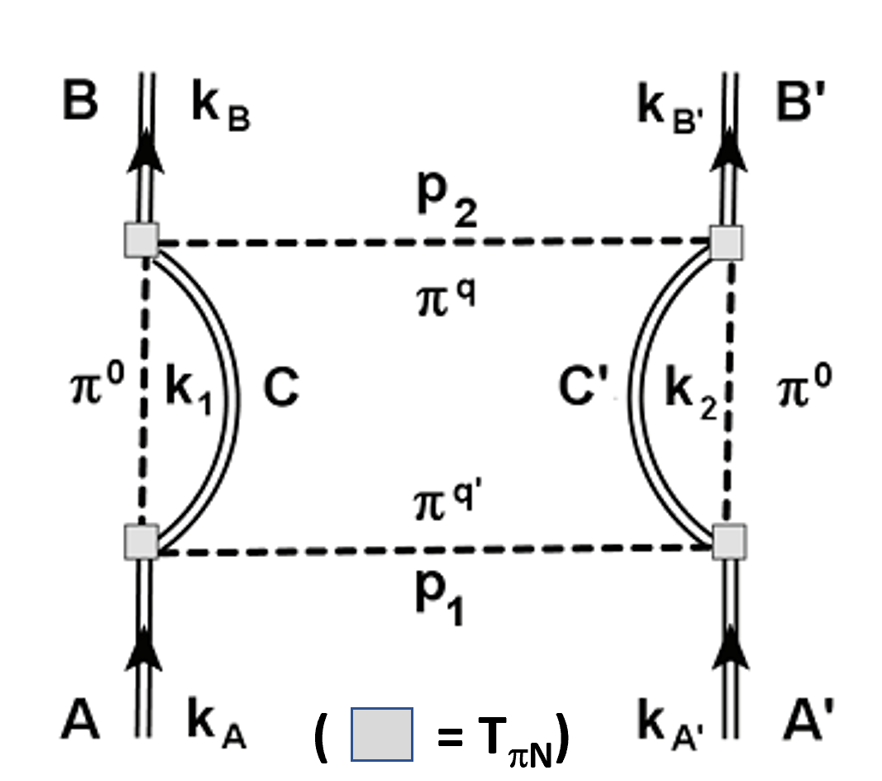 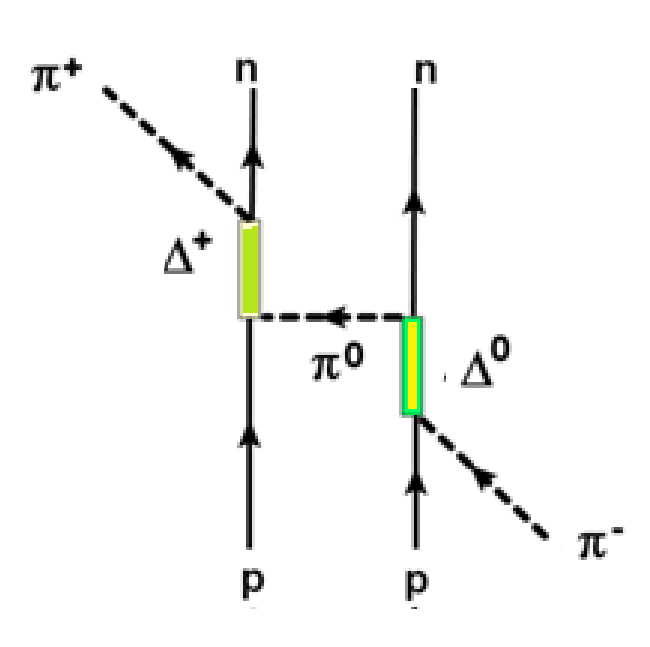 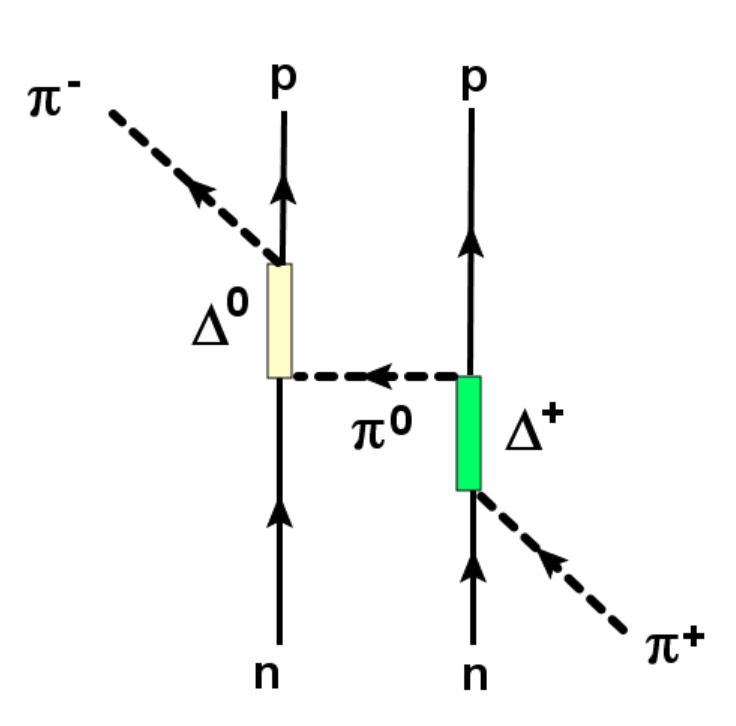 On-shell counterpart:
 (p+,p-) DCE reaction
On-shell counterpart:
(p-,p+)  DCE reaction
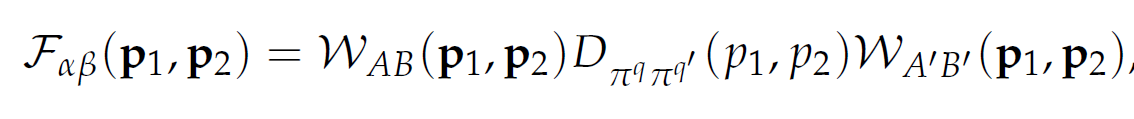 I2   2
I2 ± 2
H.L. et al,. Universe 10:202 (2024)
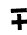 H. Lenske, MAYORANA Workshop, June 2025
8
MDCE rank-2 Isotensor Nuclear Transition Matrix Elements
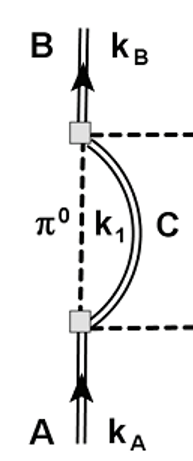 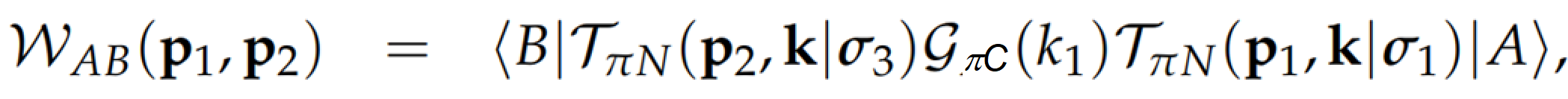 Natural Separation Scale =  mp  Closure Approximation
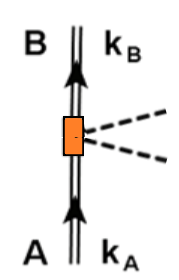 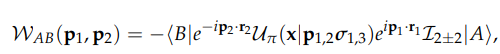 Caterina Garofalo 
M.Sc. Thesis 2024
Pion Potentials
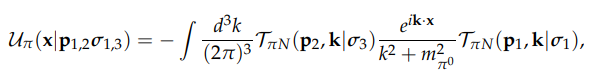 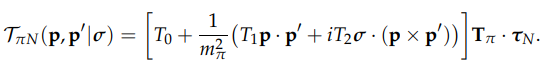 9
H. Lenske, MAYORANA Workshop, June 2025
MDCE and 0n2b Decay
The Majorana Aspect of MDCE Physics
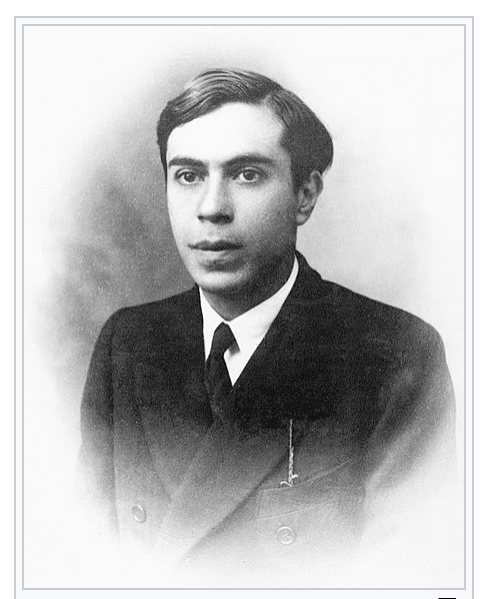 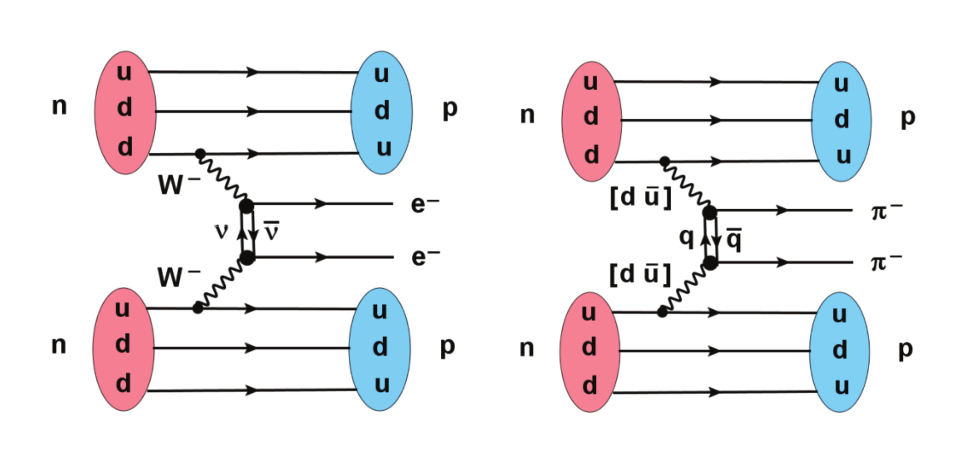 r-
Ettore Majoran
*Aug., 5, 1906, at Catania
   disappeared, Mar, 1938
+ 1959 in Venezuela?
+ in a Sicilian monastery?
r-
MDCE ≡  dynamically induced  virtual Double Pion Decay
 Strong-Interaction Counterpart of 0n2b DBD
Probing 0n2b Nuclear Wave Functions
H. Lenske, MAYORANA Workshop, June 2025
10
Double Beta Decay, LNV at Acceleratorsand the Black Box Theorem*)
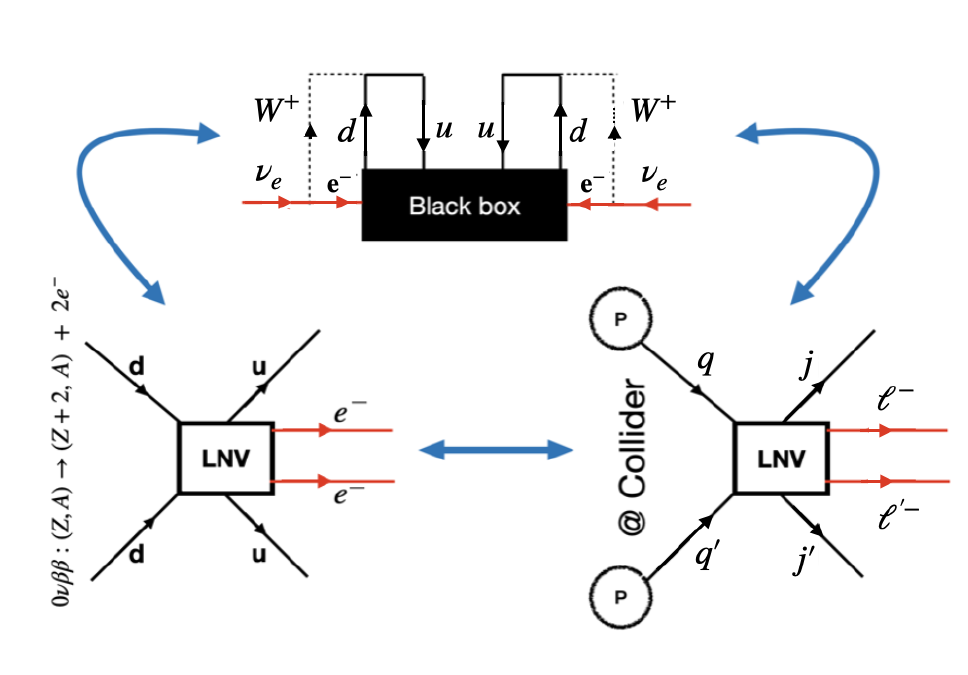 “If  by whatsoever reason 0n DBD exists, then the same mchanism will also cause LNV - and vice versa.“
*)J. Schechter and J.W.F. Valle, Phys.Rev. D 25 (1982) 295
Babu et al., JHEP 06:132 (2024)
H. Lenske, MAYORANA Workshop, June 2025
11
Lepton DCE Reactions on Nuclei
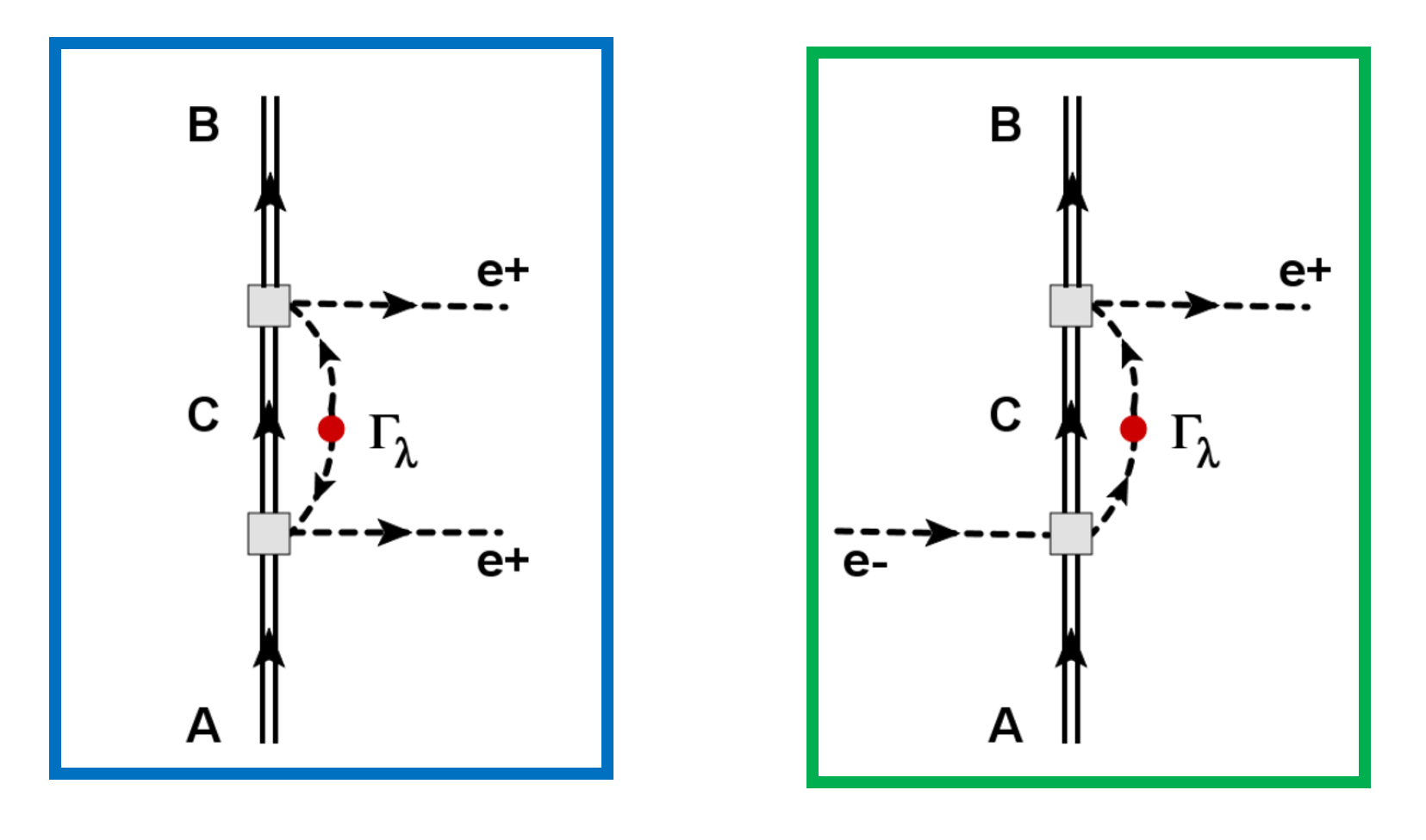 Majorana DBD              vs.          Majorana DCC
fixed energy                vs.          variable energy
H. Lenske, MAYORANA Workshop, June 2025
12
The LDCE Matrix Element
2nd Order CC (DCC) Reaction Amplitude
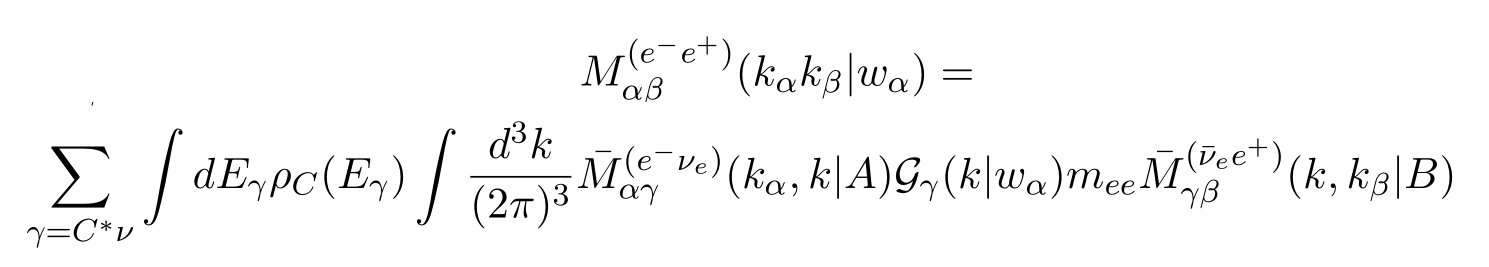 Eℓ
0
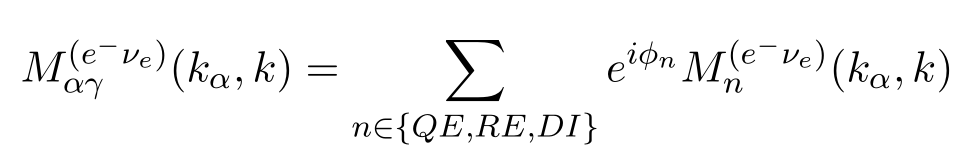 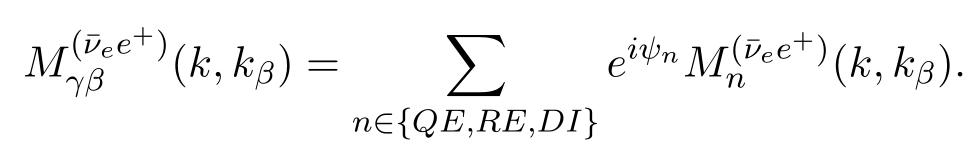 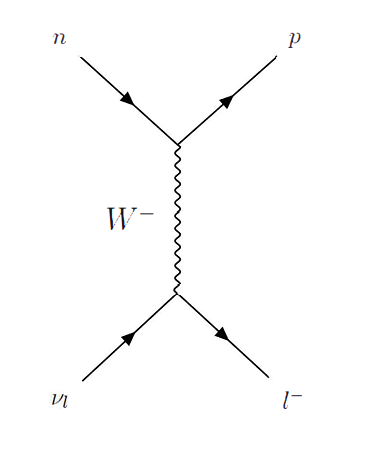 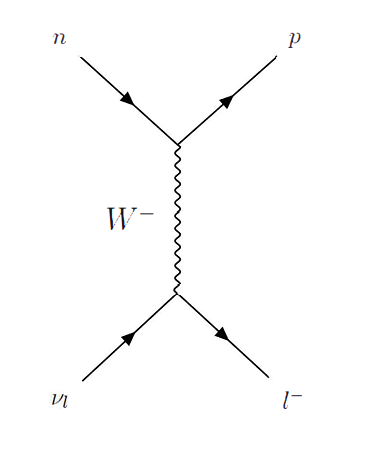 1st Order (e-,ne) CC Amplitude
1st Order (ne,e+) CC Amplitude
Half off-shell!
H. Lenske, MAYORANA Workshop, June 2025
13
(e-,e+) Lepton DCE (LDCE) Reactions as a LNV Probe
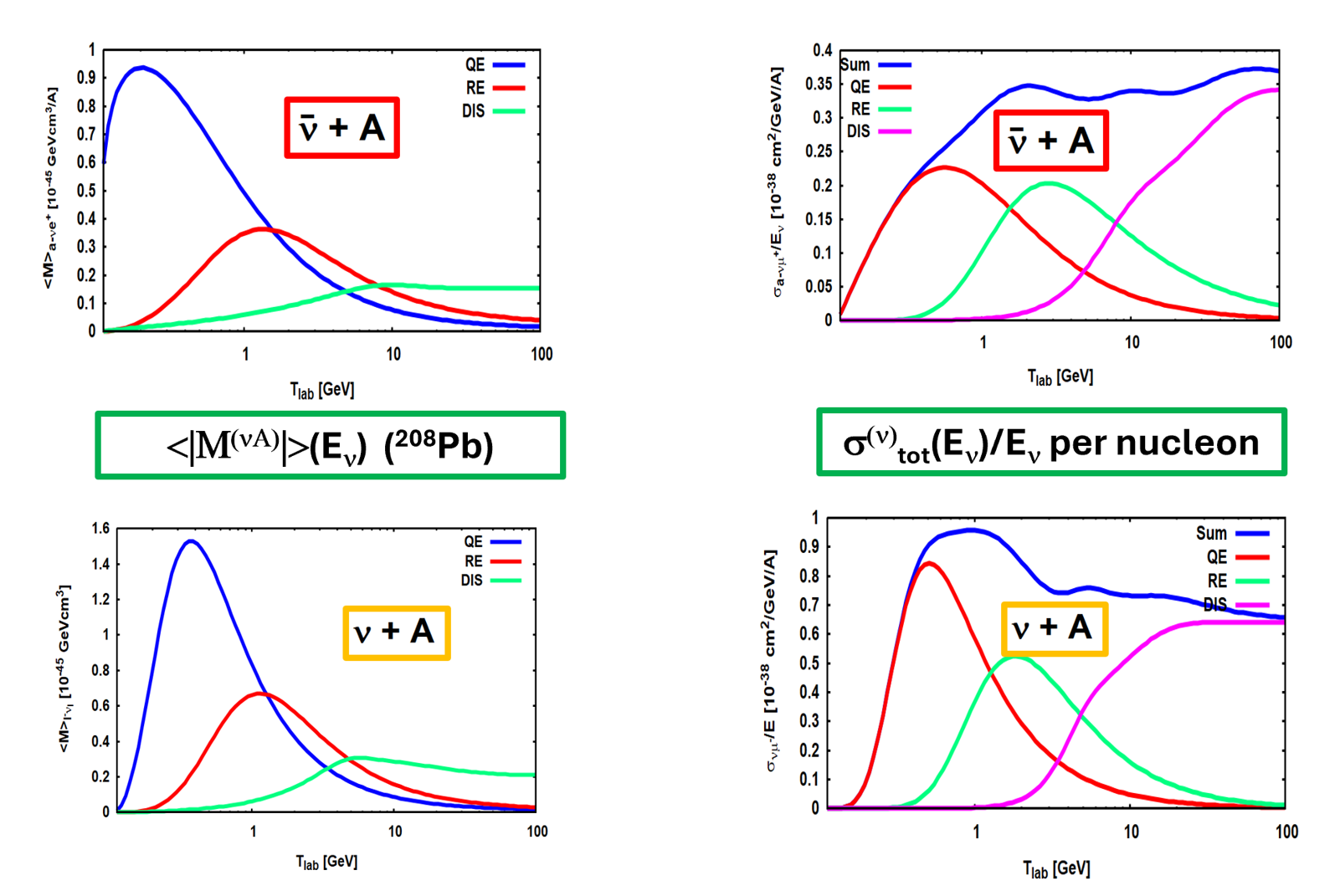 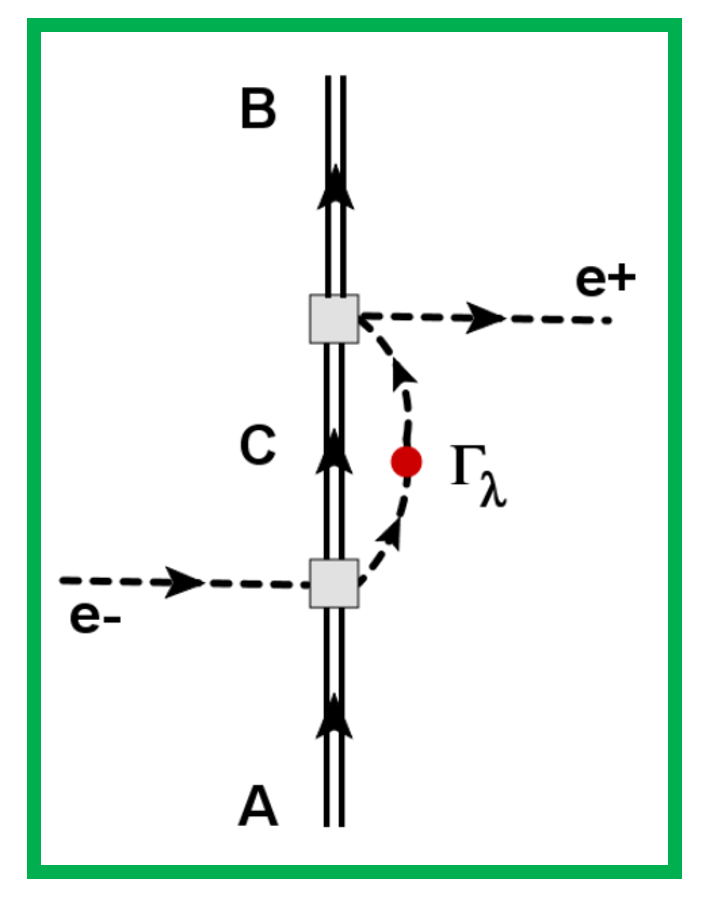 DL=-2
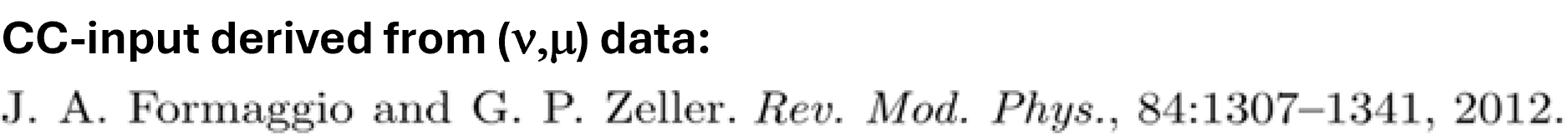 H. Lenske, MAYORANA Workshop, June 2025
14
Estimating LDCE Cross section
se-e+(208Pb →208Hg)
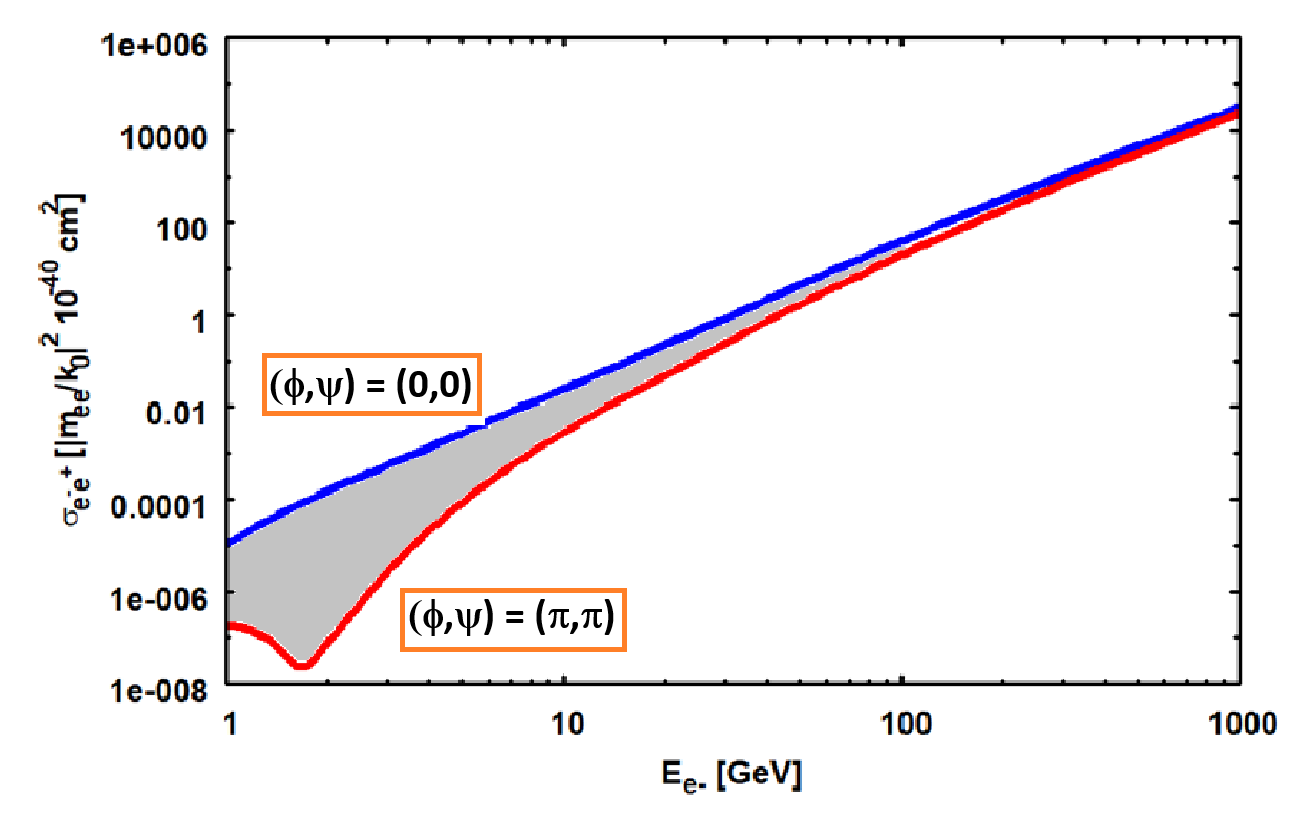 EIC
(eA @ 20-140 GeV)
HERA@DESY
(ep @ 320  GeV)
≈10-10 !!
Jlab
(e @12GeV)
Exp. simulations in progress: 
Alessandro Spatafora
H. Lenske, MAYORANA Workshop, June 2025
15
Challenges and Demands
LDCE Key Messages

Sizable x-sections in deep inelastic region 

High yields at high energy at eA colliders

At 10 GeV region  Resonance-DIS competition

Half-off shell amplitudes for QE, RE, and DIS ( PDF)

Transitional of light and heavy neutrino physics

|DL|=2  LEFT/SMEFT interactions of higher dimension
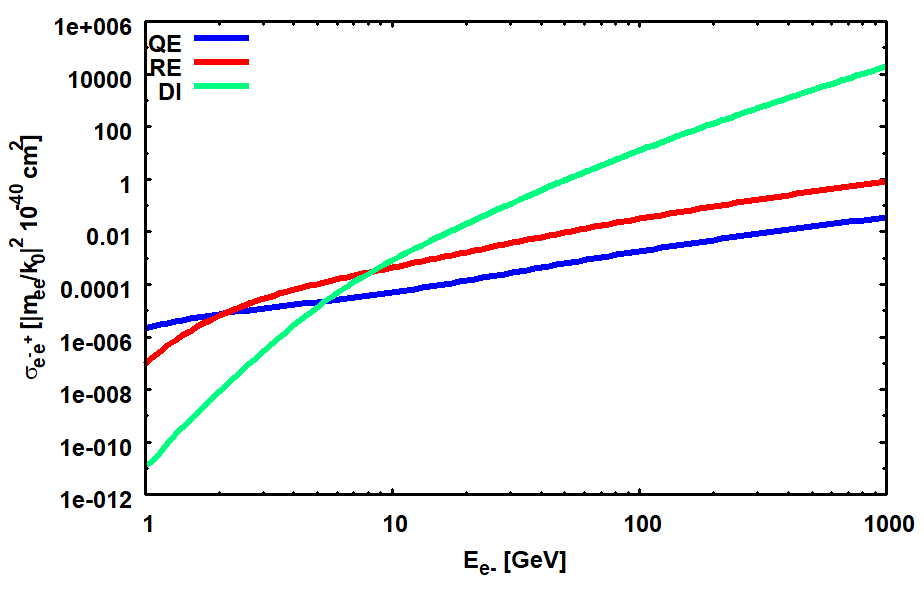 16
H. Lenske, MAYORANA Workshop, June 2025
Summary
Double Single Charge Exchange (DSCE) by 2nd order NN interactions 
„Majorana“ DCE  (MDCE) by induced virtual  Double Pion Decay
New perspective: DCE reactions for Nuclear 2p2h Isotensor Spectroscopy
Lepton DCE as an independent Probe for LNV and DBD
…with the NUMEN theory group: 
J. Bellone,  M. Colonna, D. Gambacurta (INFN/LNS Catania), 
and C. Garofalo, A. Spatafora (INFN/LNS Catania)
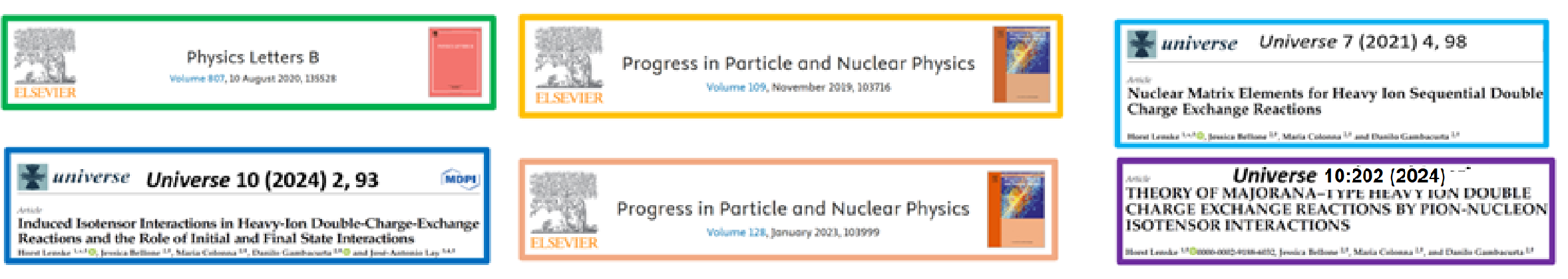 Supported by DFG, grants Le439/17 Le439/16 , and INFN
H. Lenske, MAYORANA Workshop, June 2025
17
Backups
H. Lenske, MAYORANA Workshop, June 2025
18
Neutrino-Nucleus Single Charged Current Cross Section
(nm,m-) and (nm,m+) Reactions per Energy and per Nucleon
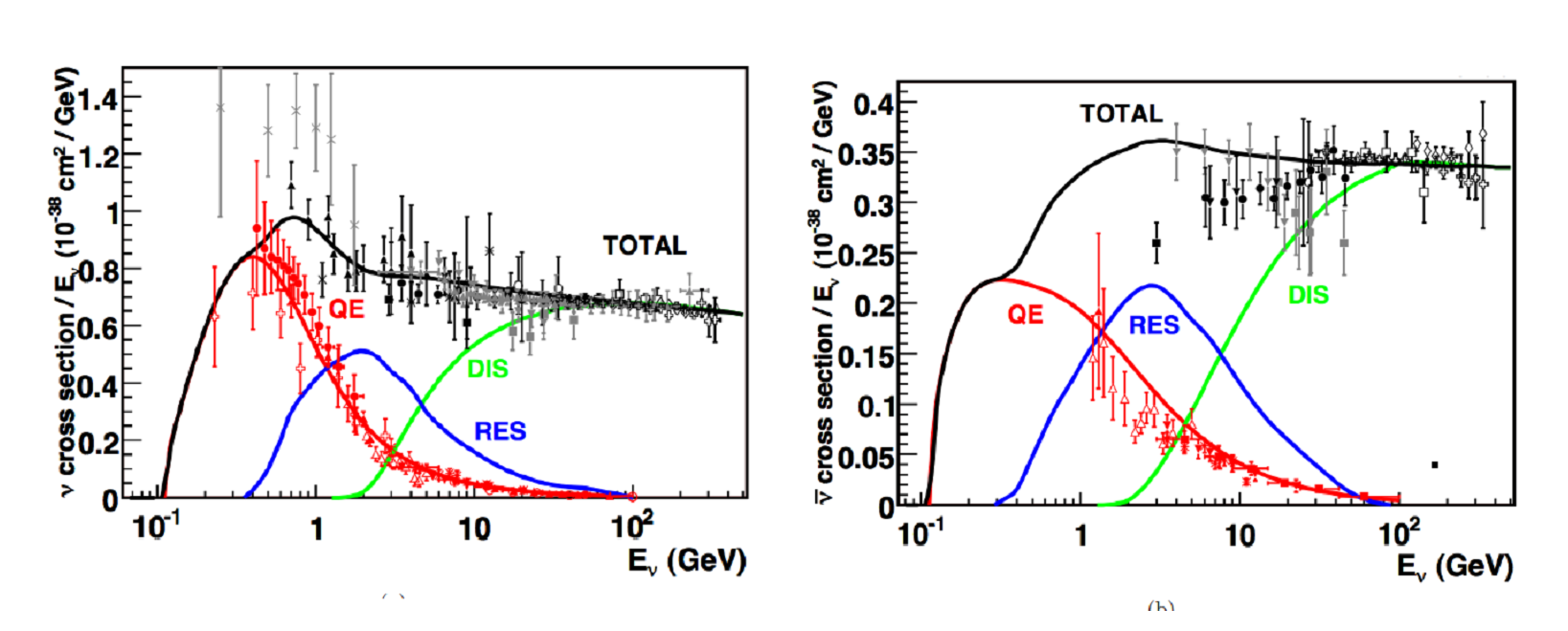 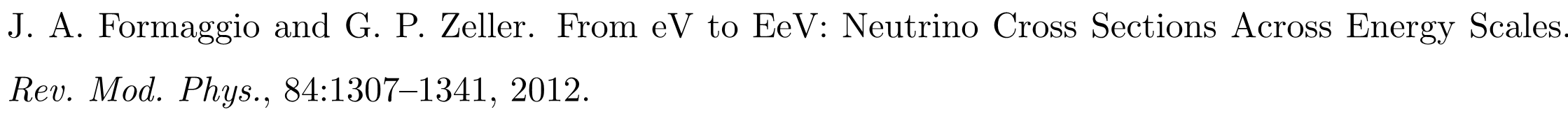 H. Lenske, MAYORANA Workshop, June 2025
19
Structure of the LNV EFT-Lagrangian
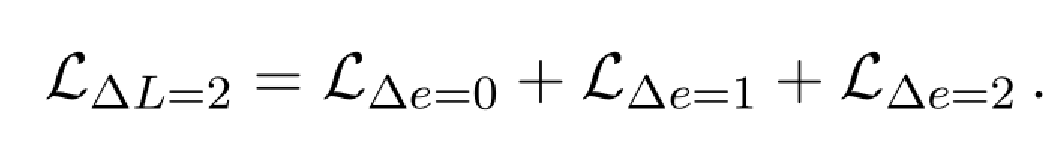 The De=0 Majorana Part (MeV to GeV)
Sample Diagrams for De=2 (GeV to TeV)
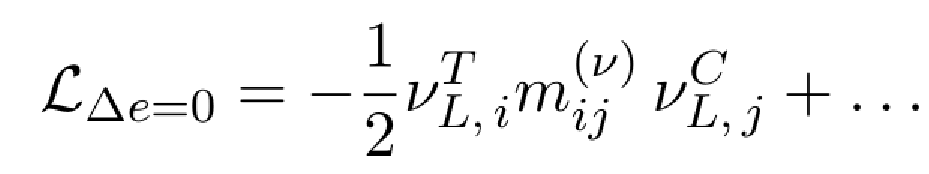 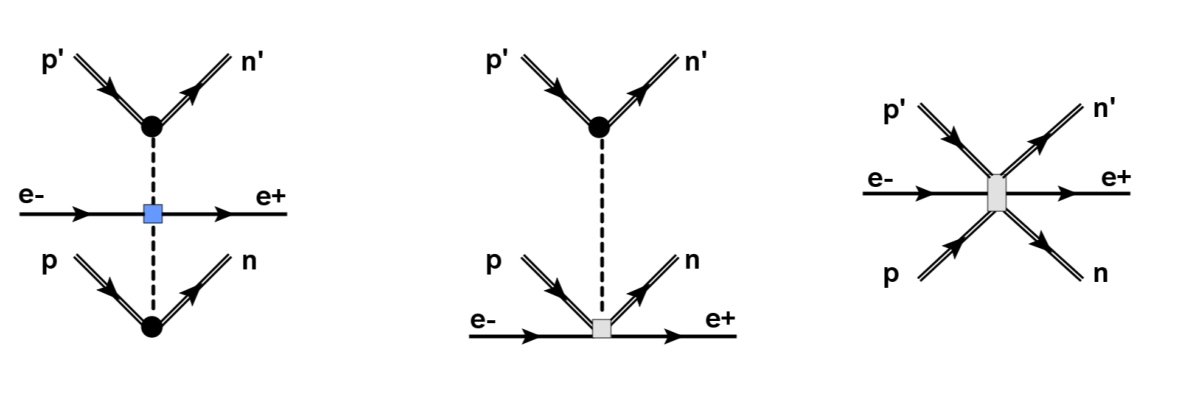 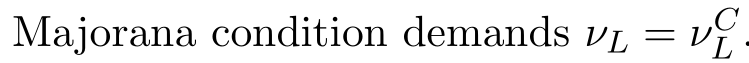 H. Lenske, MAYORANA Workshop, June 2025
20
Heavy Ion DCE Reaction Mechanism
The Complete Picture: Direct and Transfer DCE
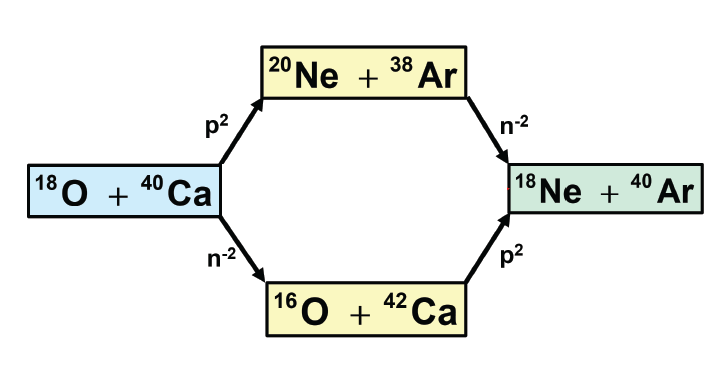 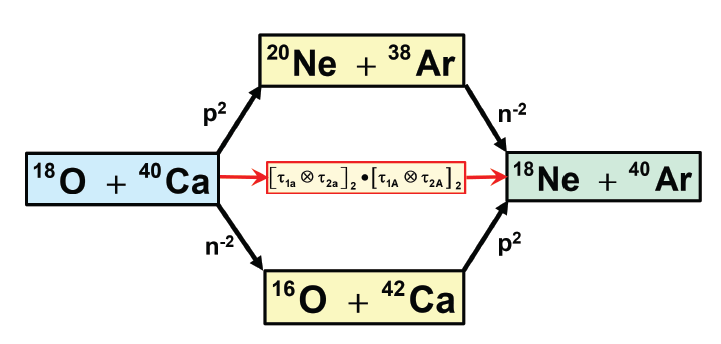 The NUMEN Multi-Methods Approach:
F. Cappuzzello, H.L. et al., Prog.Part.Nucl.Phys. 128 (2023) 103999
H. Lenske, MAYORANA Workshop, June 2025
21
Nuclear Response Functions  of Fermi and Gamow-Teller Operators
(Nucleons, D33(1232), P11(1440))
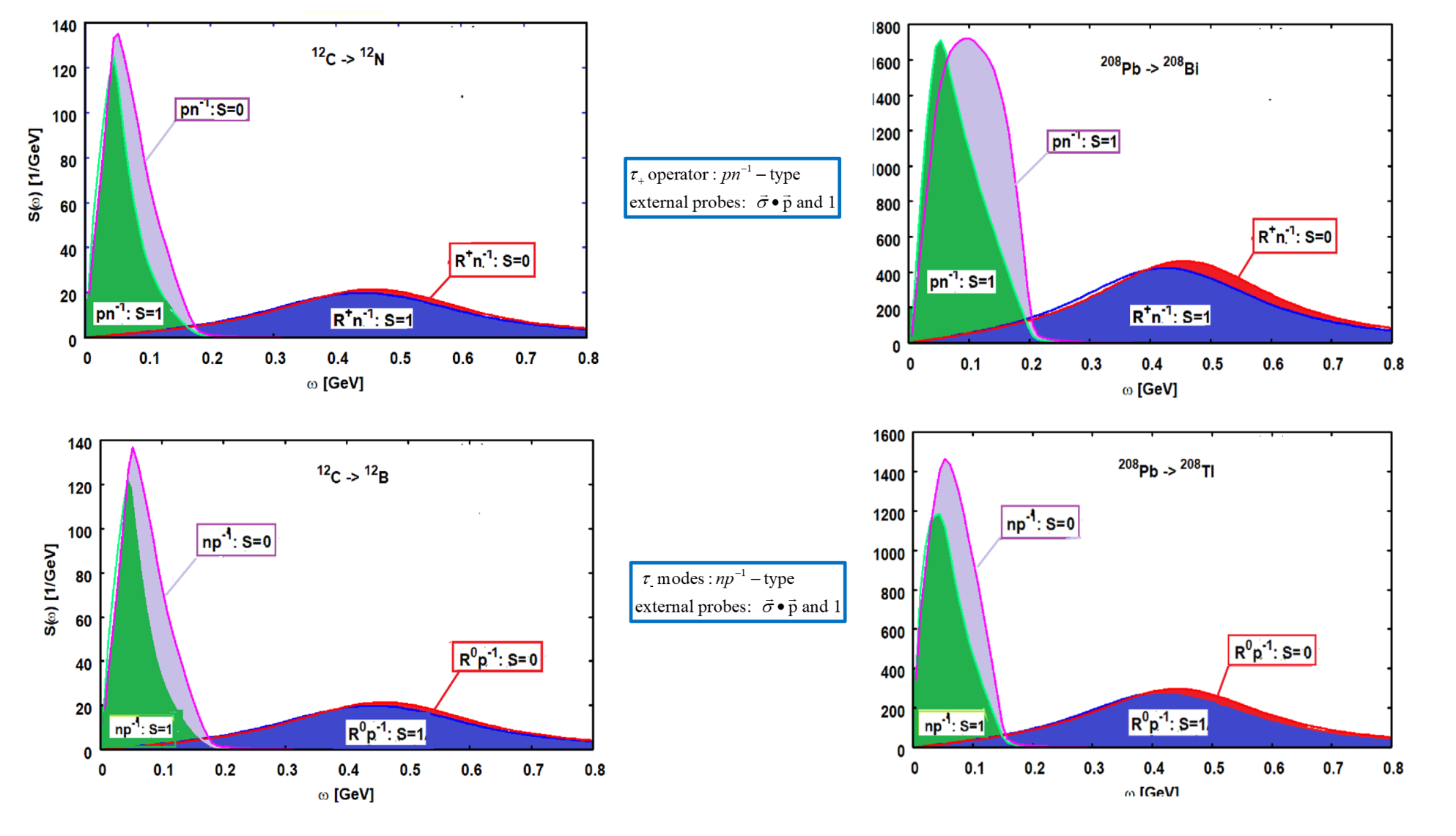 Phys.Rev.C 106 (2022) 1, 014618; Phys.Lett.B 807 (2020) 135565,
H. Lenske, MAYORANA Workshop, June 2025
22
Longitudinal and Transversal  Response Functions
(Nucleons, D33(1232), P11(1440))
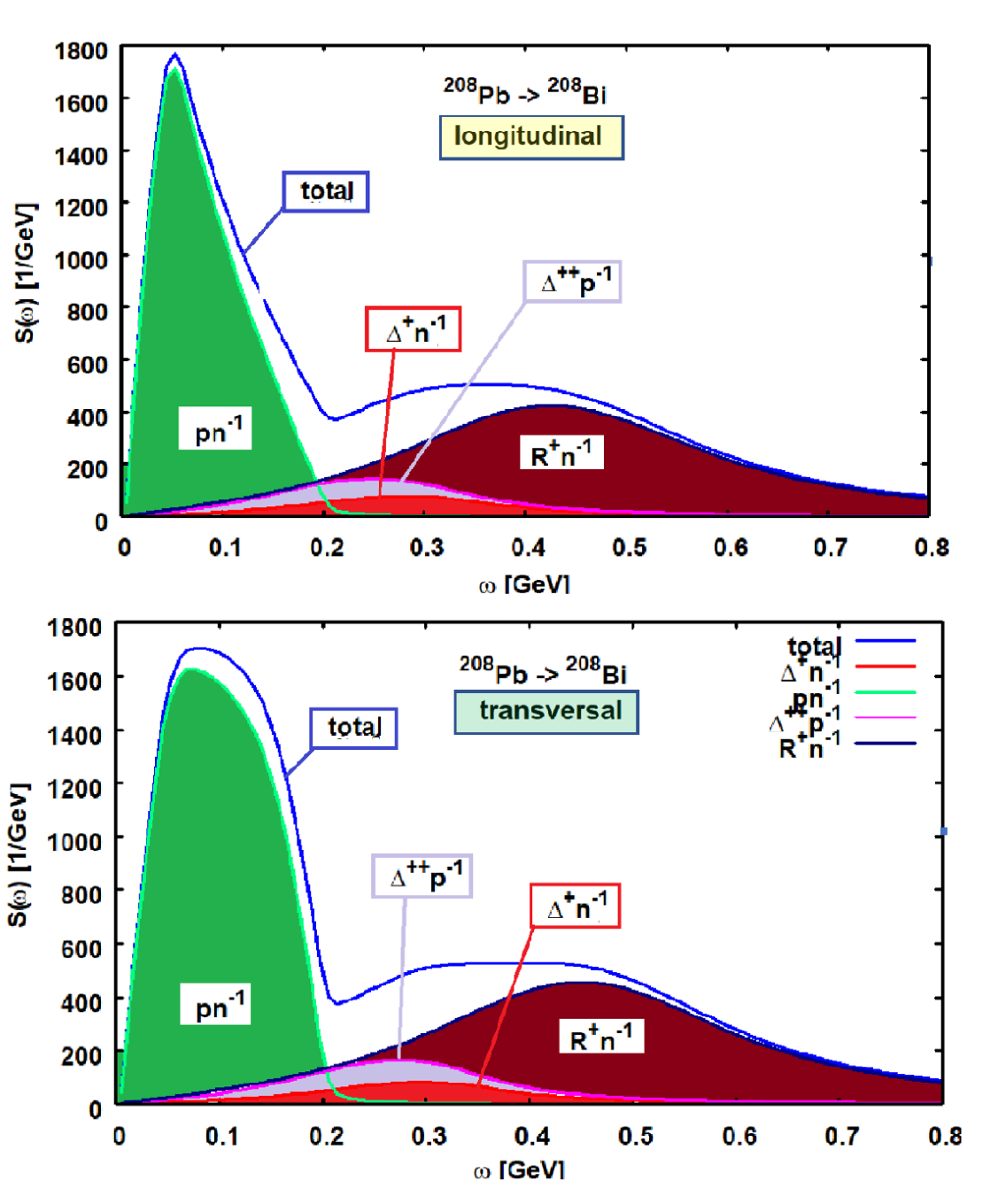 H. Lenske, MAYORANA Workshop, June 2025
23
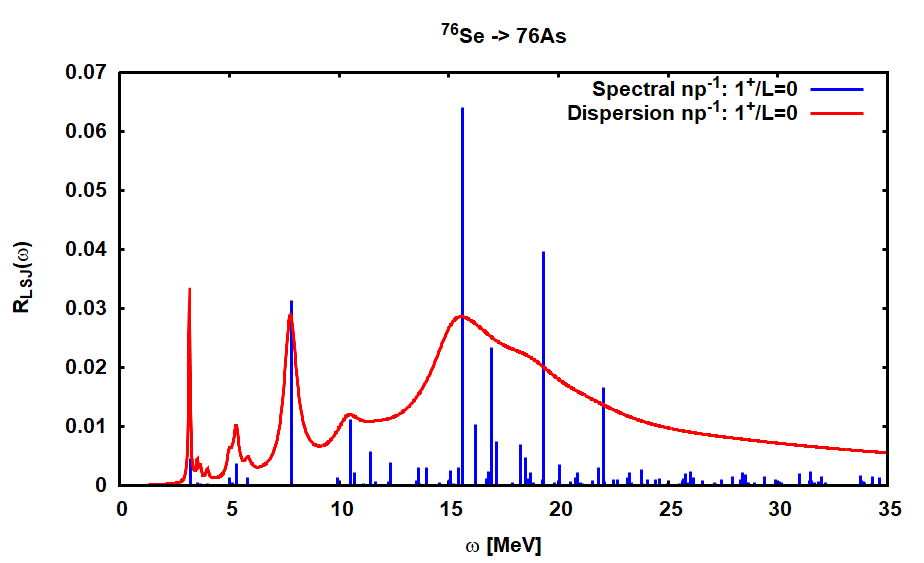 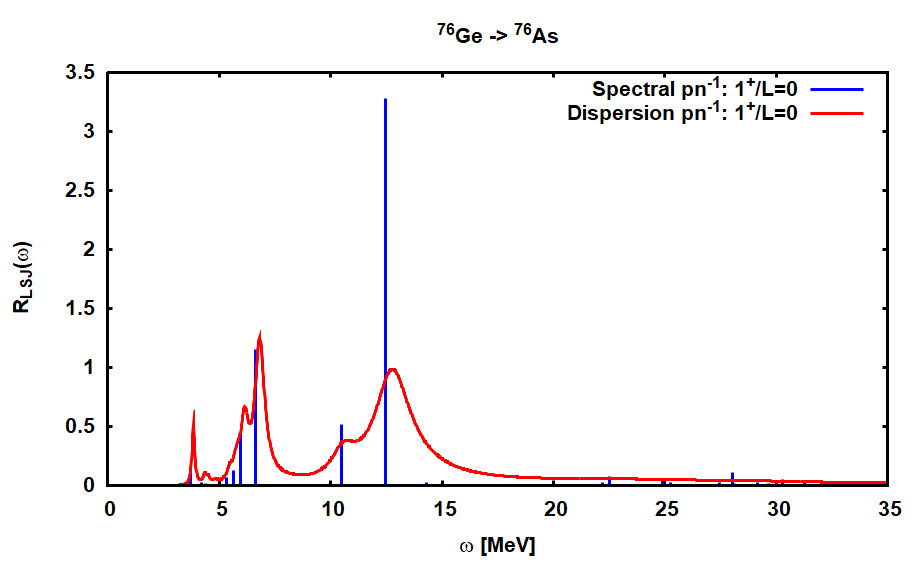 Ikeda Spin Sumrule – w ≤ 60 MeV:
SGT(-)-SGT(+) = 33.96 ≤ 3(N-Z) = 36
np-1
pn-1
Jp = 1+
L=J-1
GiEDF+HFB+ccQRPA
e.g. Eur.Phys.J.A 57 (2021) 3, 89
76Se  76As
76Ge  76As
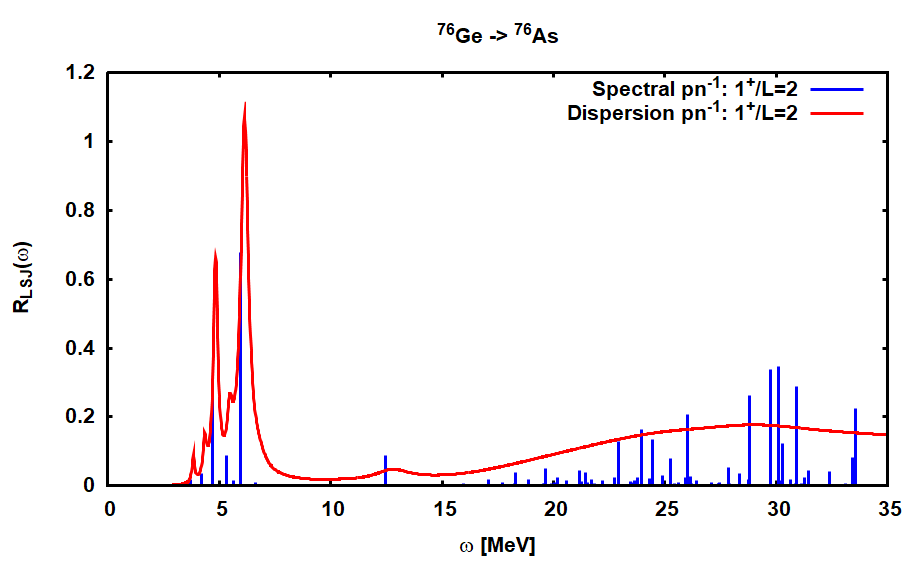 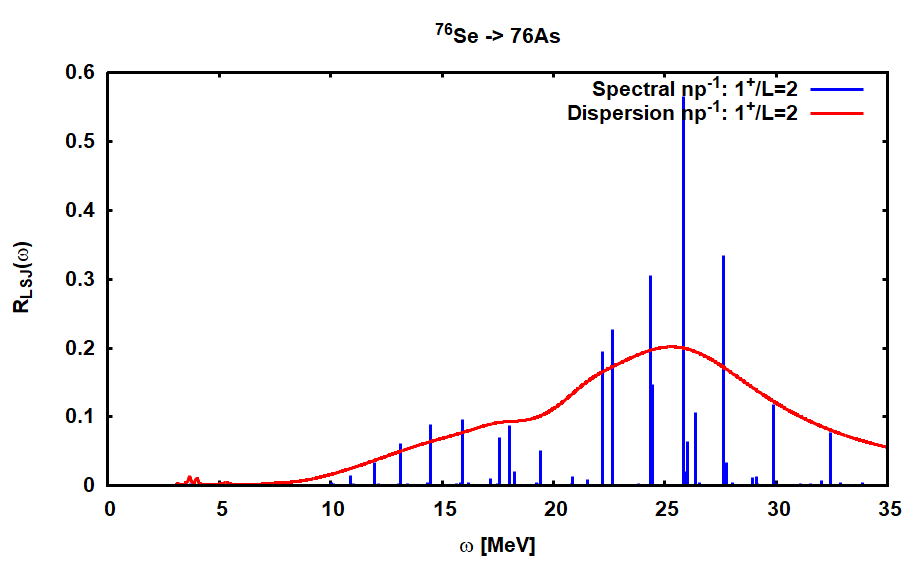 pn-1
Jp = 1+
L=J+1
np-1
H. Lenske, MAYORANA Workshop, June 2025
24